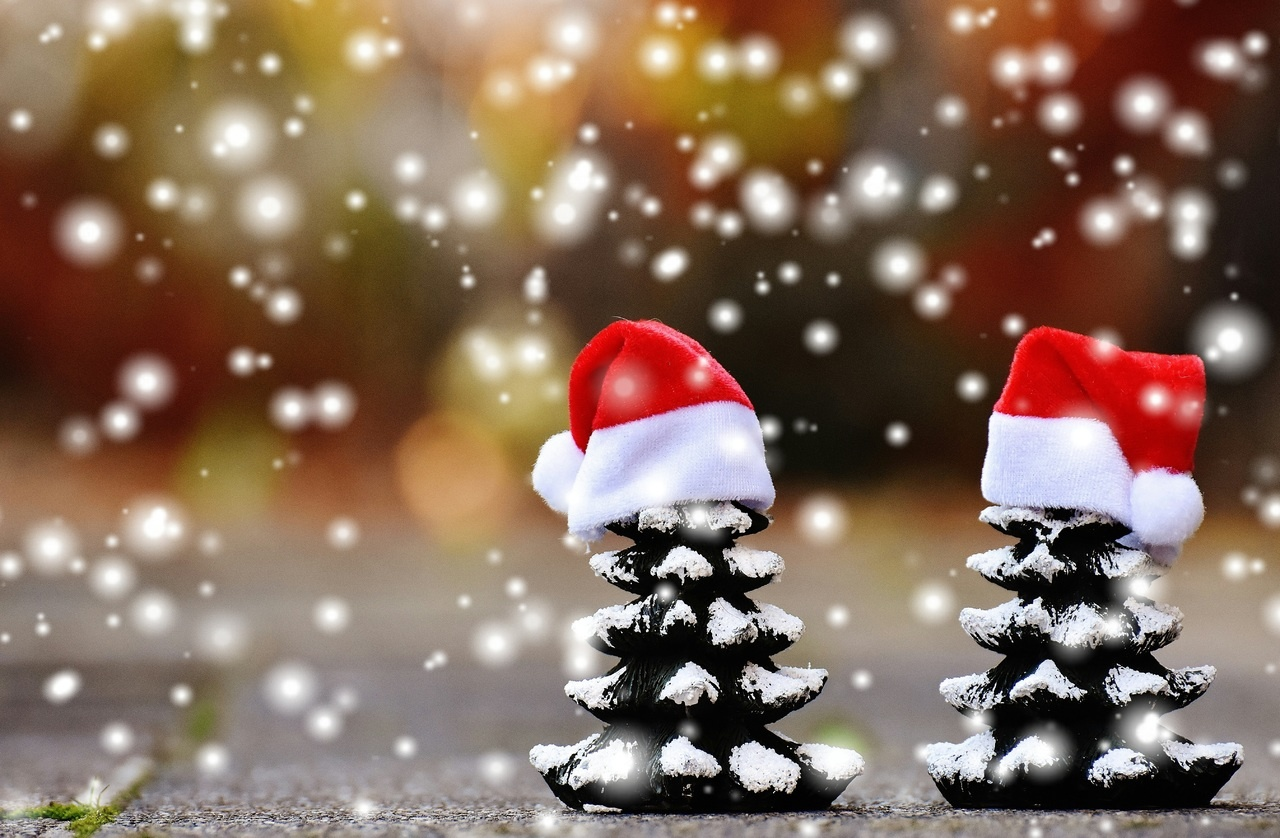 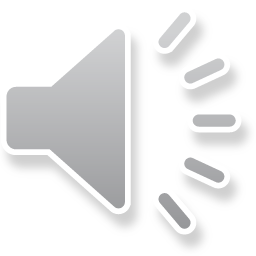 Christmas
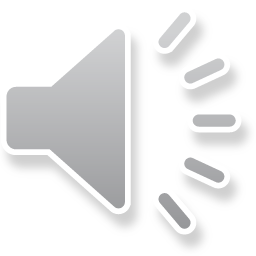 Christmas table.
On the Christmas table there should be 12 dishes. This number is important, becouse it represents 12 apostles. There should be  borscht with dumplings or fish soup, dumplings , fish, salads, cakes and dried fruit compote.
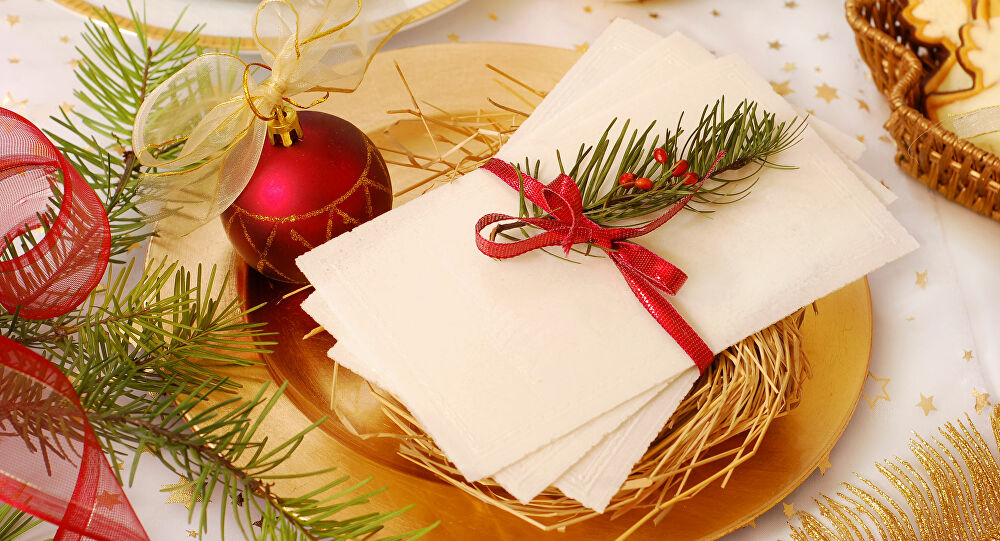 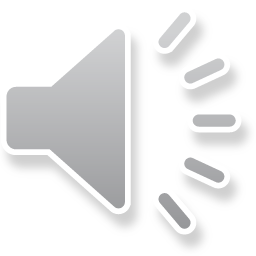 Hay under tablecloth and wafer.
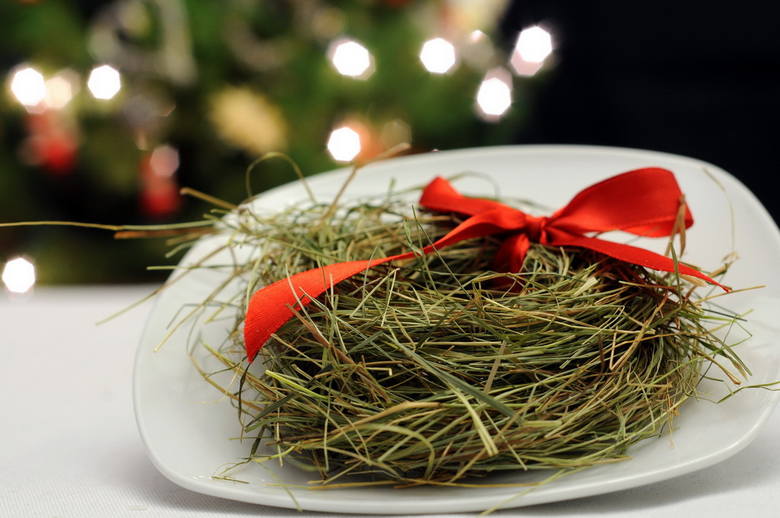 Hay under the tablecloth represents a crib where Jezus was born.
Sharing the wafer represents reconciliation and forgiveness.
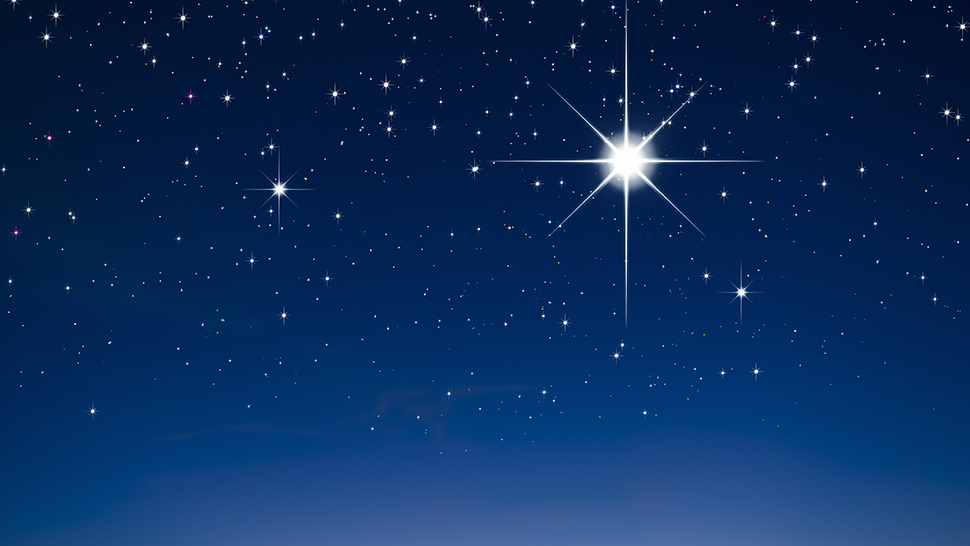 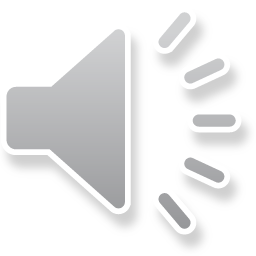 Looking for the first star.
Before Christmas dinner some people  look for the first star. Only after finding the first star they eat Christmas dinner
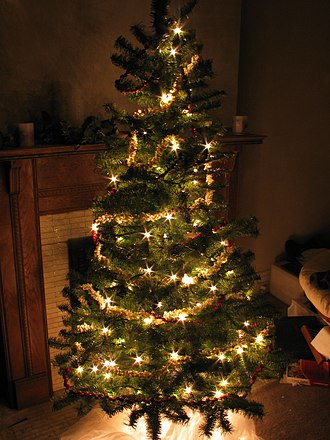 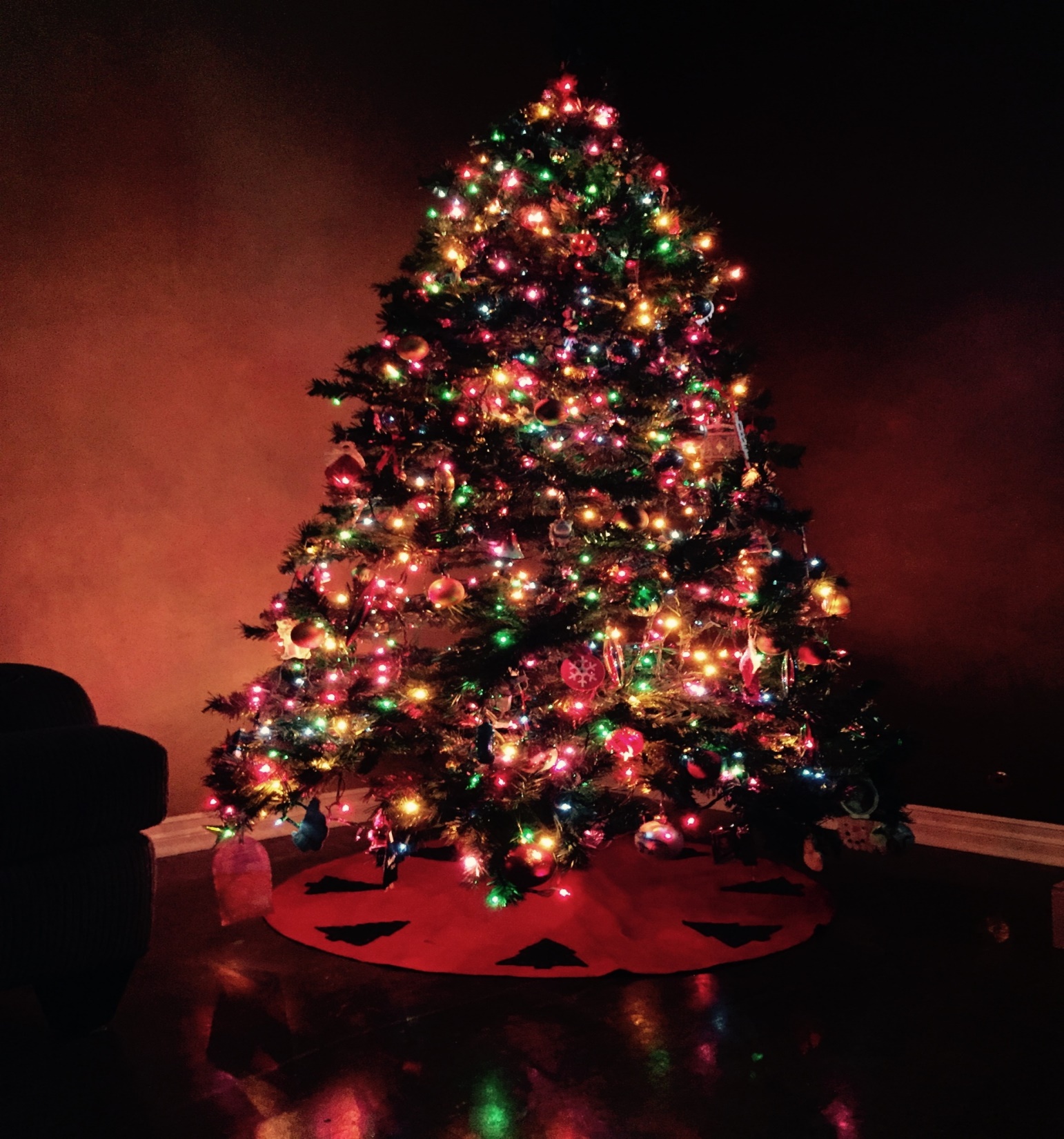 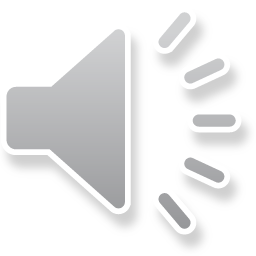 Decorate the Christmas tree.
Some people decorat the Christmas tree on Christmas Eve , other people decorat Christmas tree before Christmas
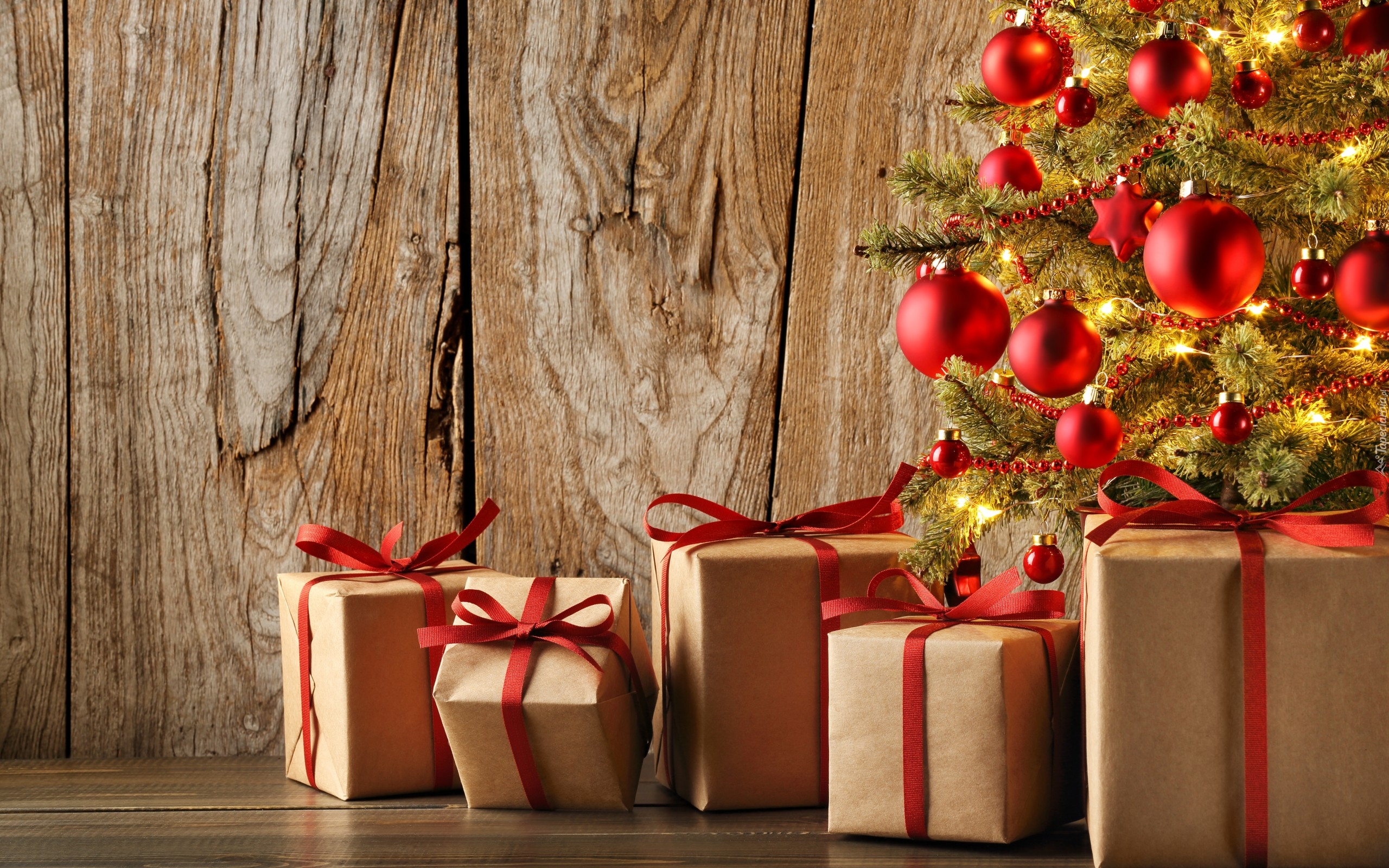 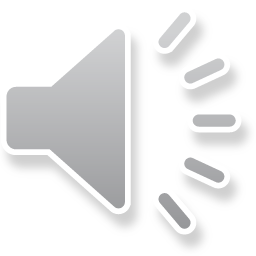 Open presents and sing carols.
Some people open presents in the morning, other people open presents after Christmas dinner and after singing carols.
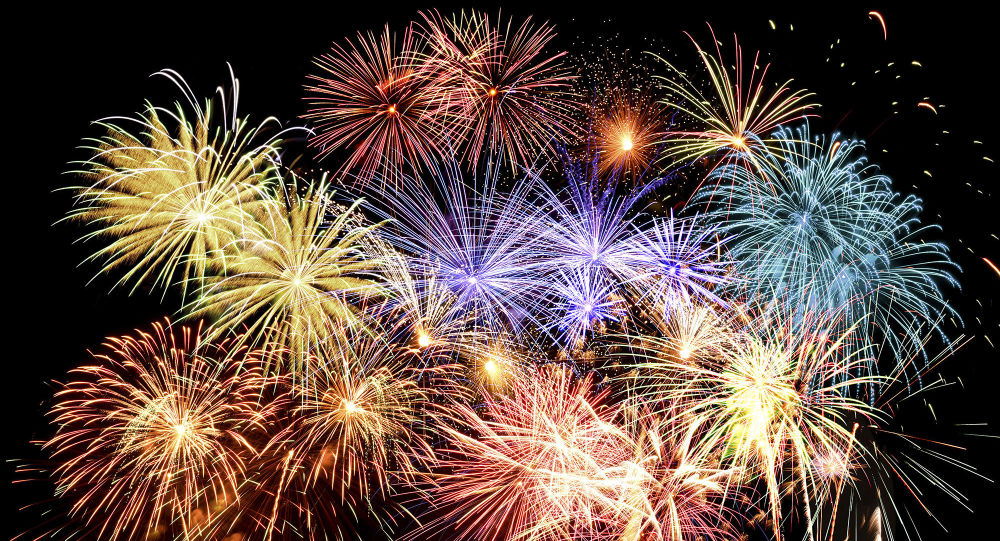 Merry Christmas And Happy New Year !!!
By Ola